Network
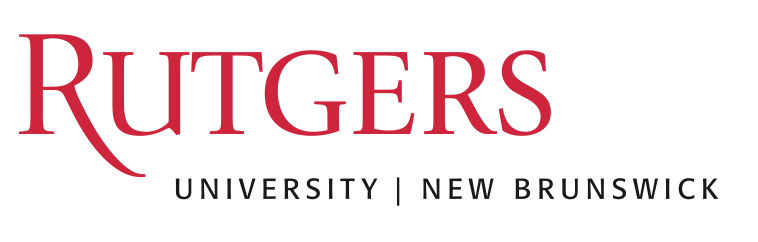 Modern NICs and architectures can also do direct cache access (DCA)
[Speaker Notes: Source: https://blog.packagecloud.io/eng/2016/10/11/monitoring-tuning-linux-networking-stack-receiving-data-illustrated/]
Interrupt mitigation
Interrupt processing at high rate and priority prevents any other part of the system from progressing (receive livelock). 
Mitigations:
(1) Interrupt coalescing:
Wait (at NIC) for more packets or a timeout until interrupting
(2) Polling to schedule the work, avoiding preemption
(3) CPU or packet quotas on polling to ensure other parts of the system (e.g. user space app) can progress
Re-enable interrupts if there is less work than allotted quota
SoftIRQ
(apps cannot interrupt this processing)
Allocate packet data structures in memory (sk_buff, mbufs, …)
Optionally, steer packet to core running the application
[Speaker Notes: Source: https://blog.packagecloud.io/eng/2016/10/11/monitoring-tuning-linux-networking-stack-receiving-data-illustrated/
 Linux kernel 3.13. Things have changed a bit since 4.15 with Edward Cree’s batching patch set. https://lwn.net/Articles/763056/]
Other things that happen afterward
Netfilter:  tracking TCP connection state, firewalling, NAT, tcpdump
IP protocol processing: routing
Transport processing (UDP/TCP protocol layer)
Copy into user space socket buffers
Applications use socket APIs to process the packets

Work that is independent per (group of) packets can often be handed off to the NIC. These are often referred to as NIC offload
TSO: TCP segmentation offload; LRO: Large Receive Offload
IP checksum (transmit & receive)
https://www.kernel.org/doc/html/latest/networking/segmentation-offloads.html
Different Kinds of Packet Steering
Receive-Side Scaling (RSS)
NIC determines which CPU to hardware interrupt (IRQ)
NICs have multiple queues, process each queue (potentially) at different CPU cores
Use a hash function over packet headers at NIC to direct to cores
Each NIC receive queue has a different associated IRQ #
IRQs can be configured to have affinity to specific CPU cores
This CPU runs the hardware interrupt handler
Receive Packet Steering (RPS)
select CPU to handle protocol processing after interrupt handling (starting from netif_receive_skb). Use inter-processor interrupts
Useful as a pure software method to distribute protocol processing
Different Kinds of Packet Steering
Receive Flow Steering (RFS)
Like RPS, but consider the CPU where the application is running
Improve data cache hit rates (packet read on the same CPU core that it was written to)
Pure software technique
Accelerated Receive Flow Steering (aRFS)
Implement RFS affinity in hardware
Network stack identifies which CPU is processing packets
Device driver programs the appropriate queue # into hardware
Needs hardware support
Socket buffers
Allocate packet data in arbitrary chunks (multiples of 64 bytes)
Support arbitrary packet sizes, fragments, deferred processing
*next
*next
*next
*prev
*prev
*prev
buffer
…
*head
*data
*tail
*end
…
headroom
skb
skb
skb
pkt data
tailroom
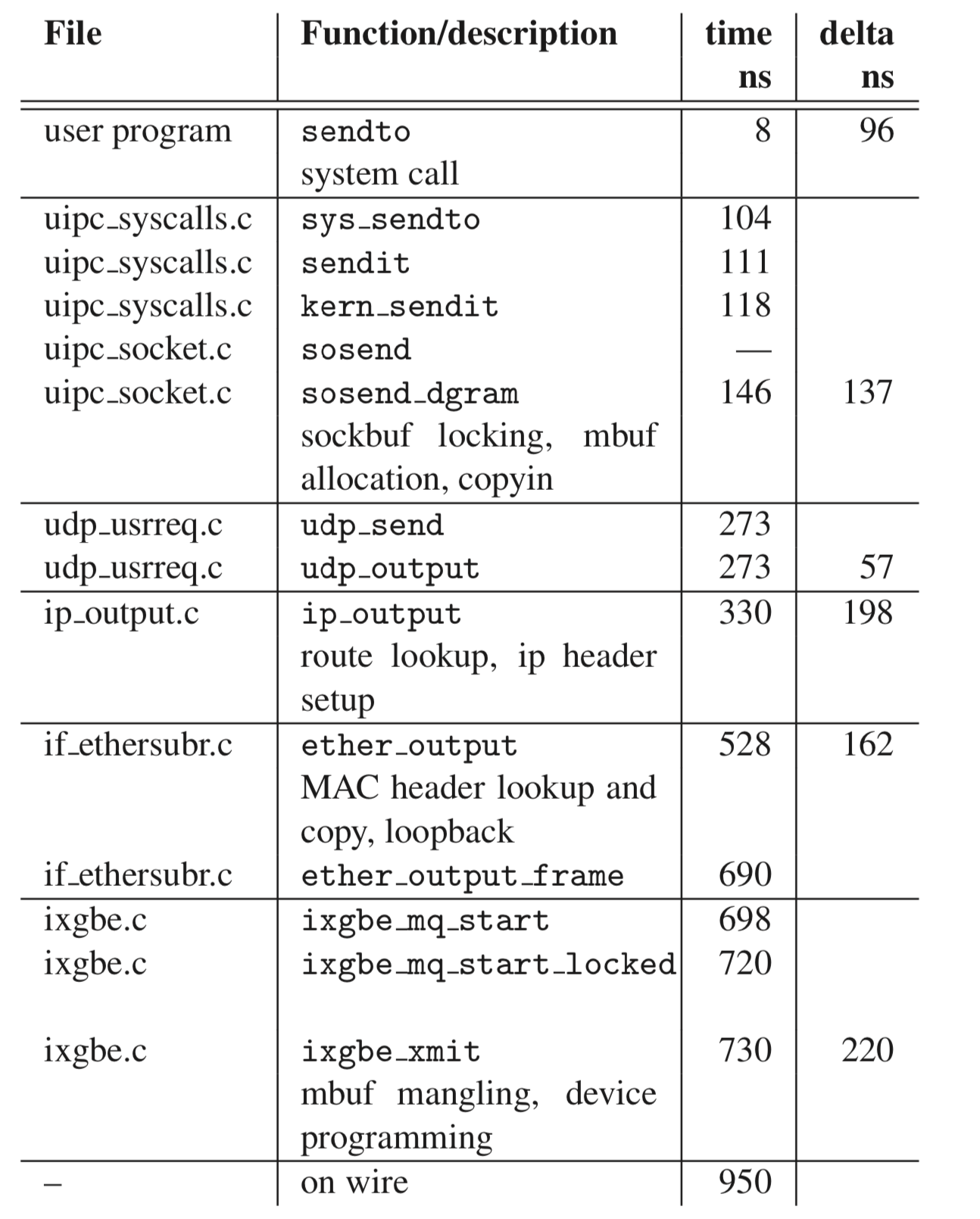 FreeBSD sendto() code path
Overheads are sprinkled throughout the packet processing stack.
Software specialization
Netmap ATC12.
(1) Shared memory: avoid per-byte costs
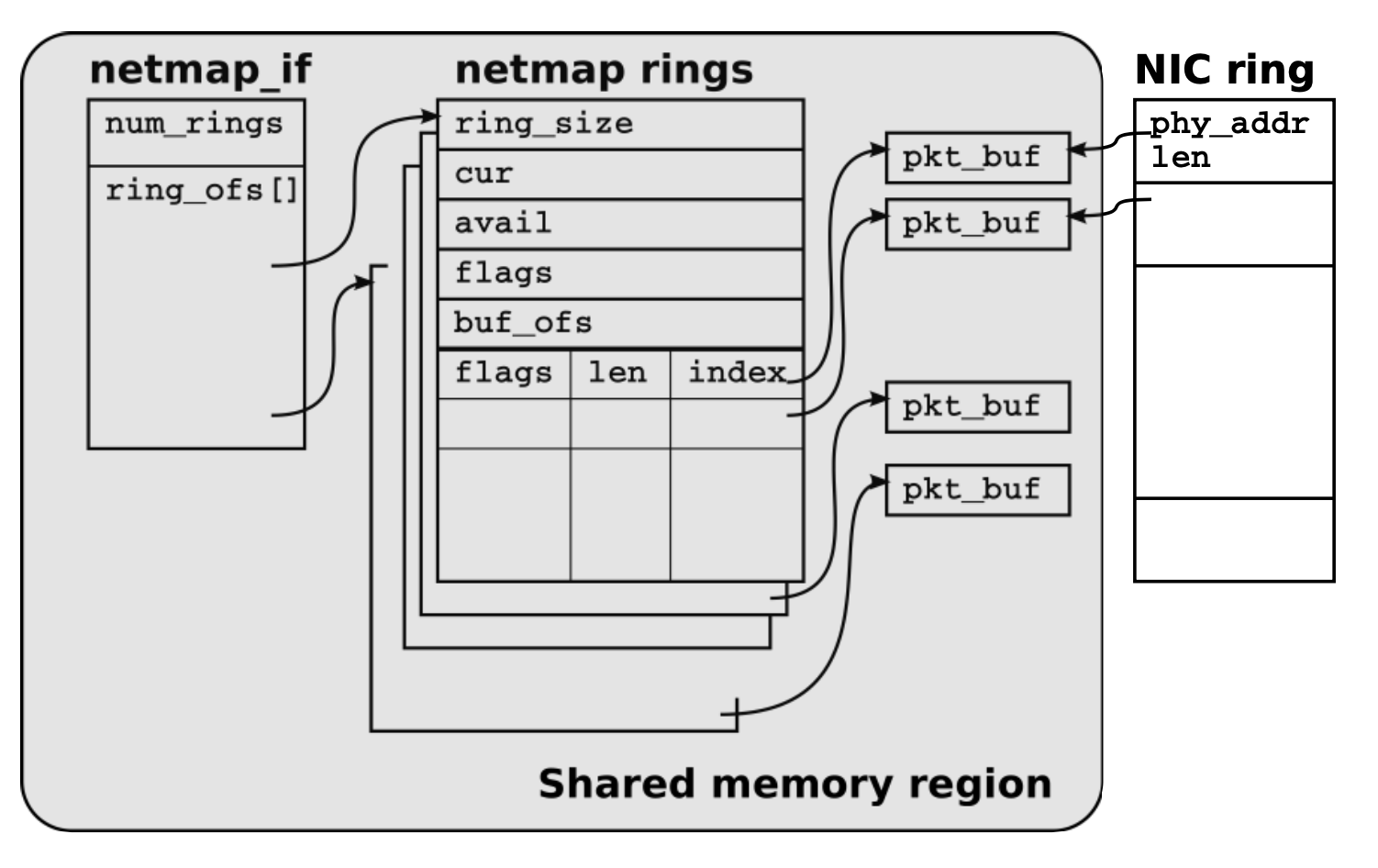 Remove user-kernel data copies
Other systems use similar ideas:
Finish processing entirely within the kernel (e.g., click-kernel, eBPF)
Expressiveness
Expose NIC buffers directly to user space (PF_RING, DPDK)
Isolation
(2) Data representation: pre-allocated fixed size buffers and rings
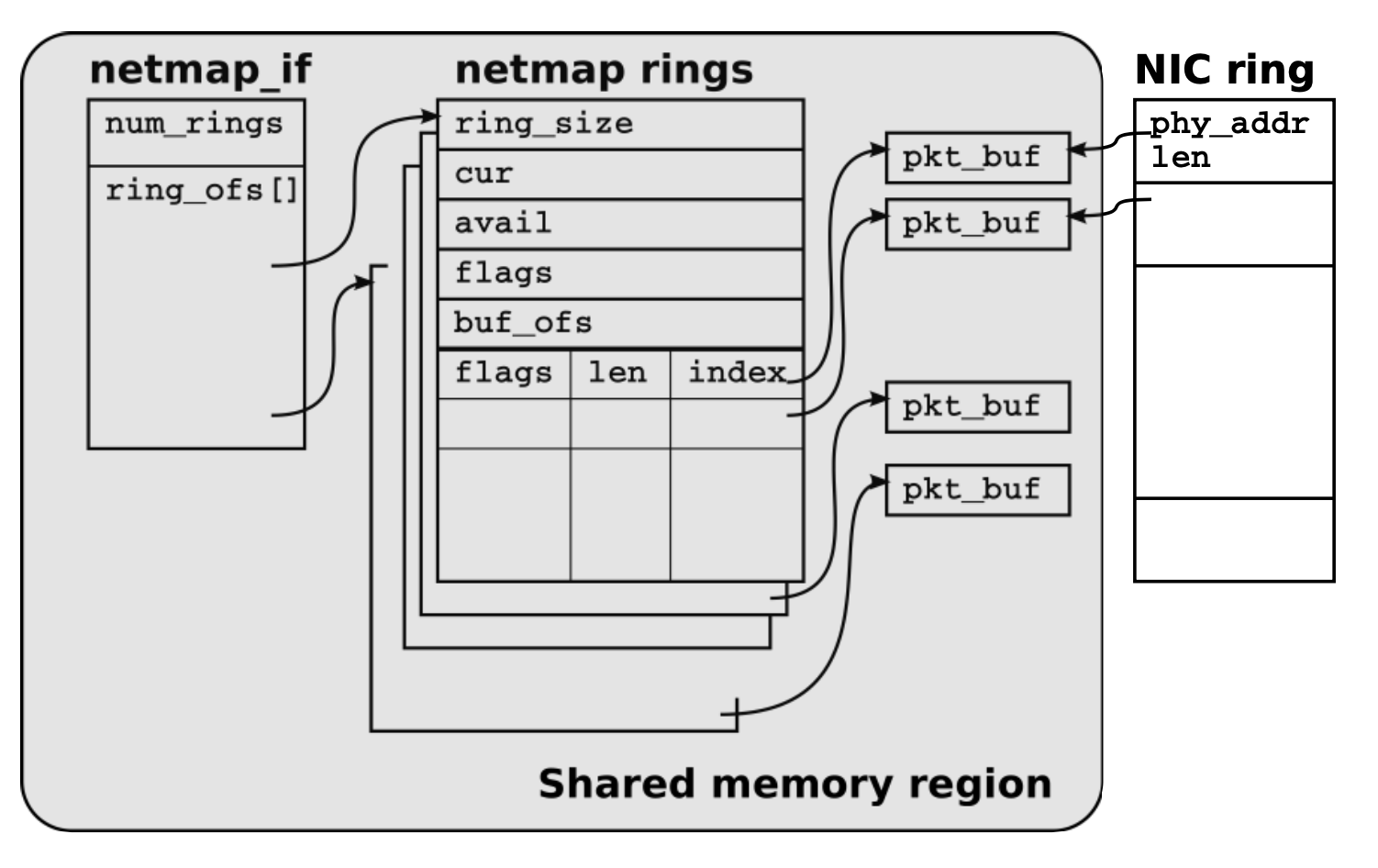 Avoid per-byte costs by pre-allocating chunks of a fixed size (max packet size)
No allocation and freeing mbuf/sk_buff at run time
Exchange descriptors on ring buffers between app and NIC
(3) Amortize operations: batching
Batch notifications to NIC for packets written for transmission or free buffers available for reception. 
Process packets in batches
Effect: Better instruction cache hit rates
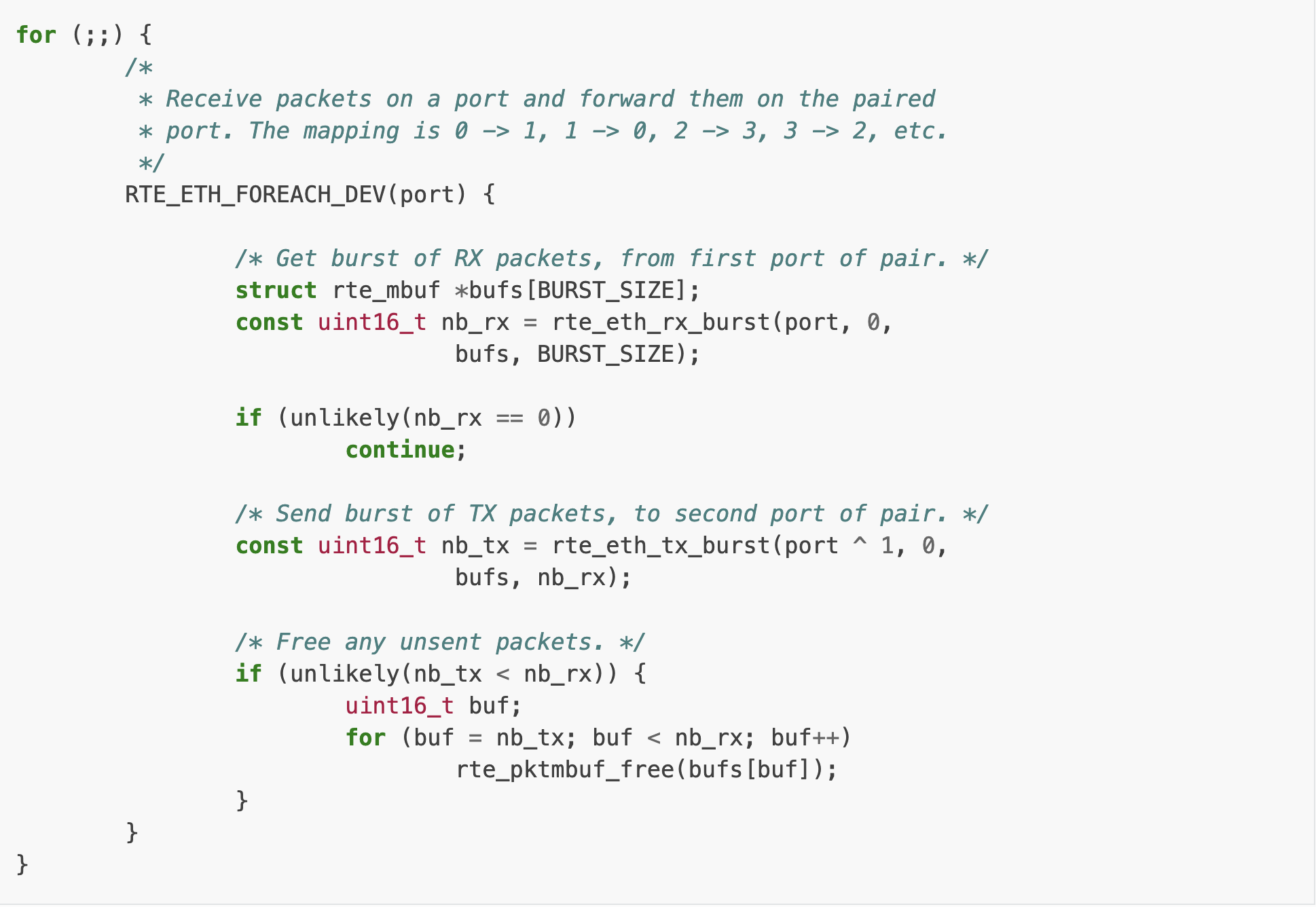 The abstraction has changed!
The techniques above (embodied into fast packet processing frameworks like netmap, DPDK, eBPF) aim to move data to applications quickly
Ideal for middleboxes and software routers

But if needed, applications must re-implement functionality that is already part of the kernel network stack (e.g. transport)
The benefit of these frameworks is less clear for application endpoints which do need transport, routing, …

Typical utilities (ping, tcpdump, etc.) may no longer work

The story becomes more complicated with virtualization
Case studies
Routebricks: fast software router
Inspiration from interconnects

Fast processing on a single machine

Multi-queue NICs

Data interconnection patterns between queues and cores
Receive side scaling (RSS)
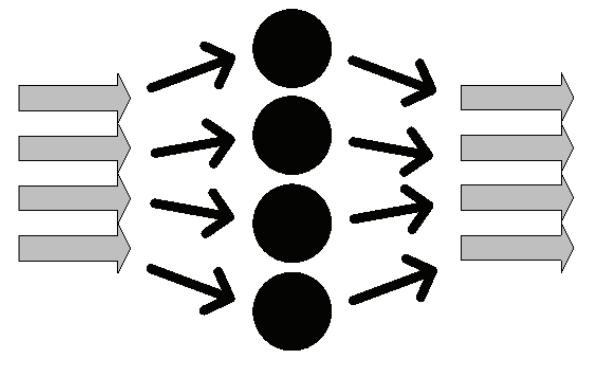 OpenVSwitch: fast virtual switch
Early roots in networking: first switches were fully in software
Until high link speeds forced everyone to make ASICs
As a tool for experimentation with SDN protocols (eg: Openflow)
Advent of virtualization
Need flexible policies (ie: flow rules) inside endpoints!
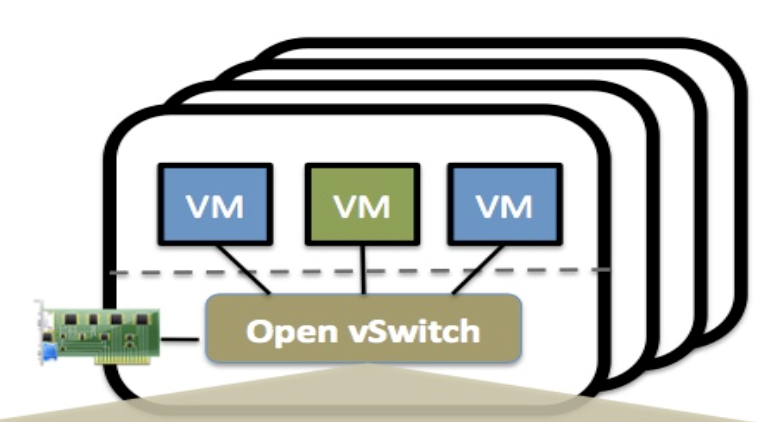 https://www.openvswitch.org/
Policies in virtualized switches
Tenant policies
Network virtualization: I want the physical network to look like my own, and nobody else is on it. Use own addresses

Provider policies
Traffic must follow the ACLs and paths set by the provider

Topology traversal
Use the core of the DCN as a mesh of point to point tunnels
Where should policies be implemented?
App
App
App
App
Virtual machine
Container
Lambda
Hypervisor (OR) orchestrator